PILLOW NIGHTMARE
Coding Horror team:
Artem Suschev
Mihai Iusan
Alexandra Petrova
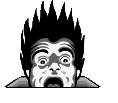 THE APPLICATION IDEA
The main idea is to create an arcade game with the use of different control and input types which android devices are able to provide: microphone, tilt, swipe, compass. The game unique style includes hand-drawn graphics and composed music.
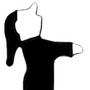 APPLICATION FEATURES
In Pillow Nightmare, the player is able to:
Move the character
Kill the enemies by throwing the pillow
Play in slow motion mode
MOVING THE CHARACTER
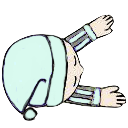 SLOW MOTION MODE
KILL THE ENEMIES
CODING WORK CONCLUSIONS
During the work, we have consumed:

  x 17                  x 7                          x 2
   
   x 12                 x 15                        x 1

   x 10                 x 6                          x 0
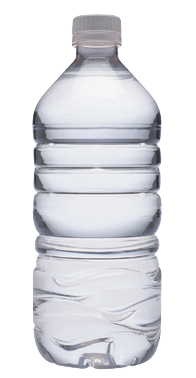 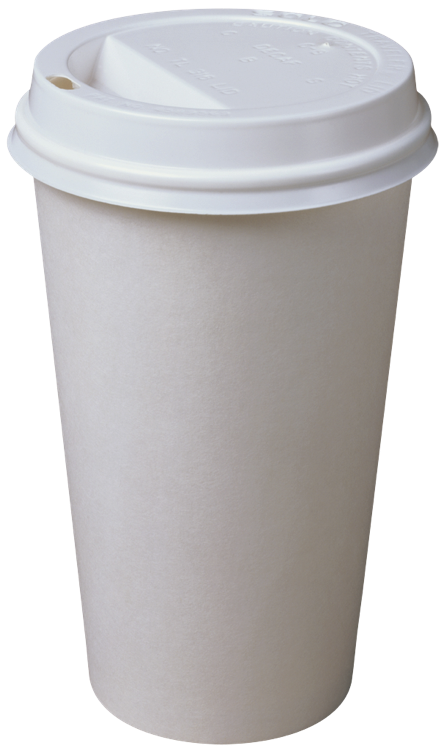 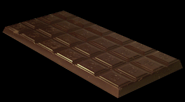 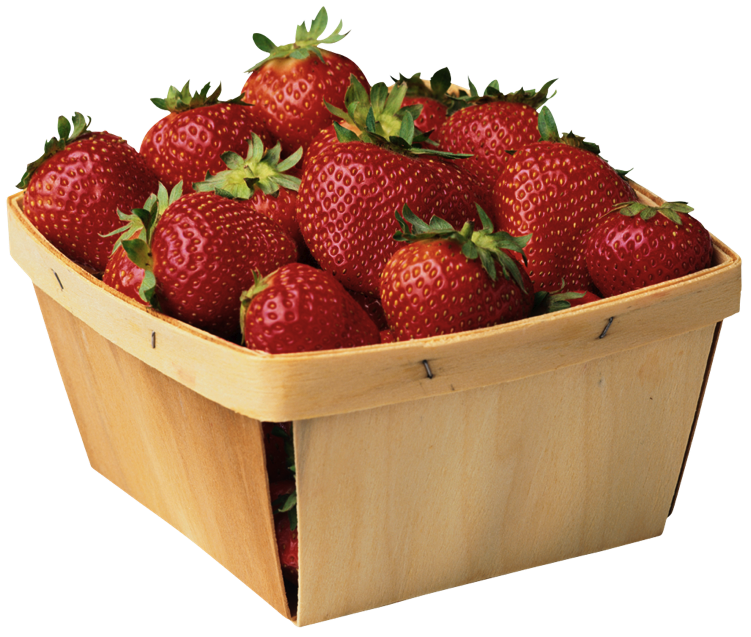 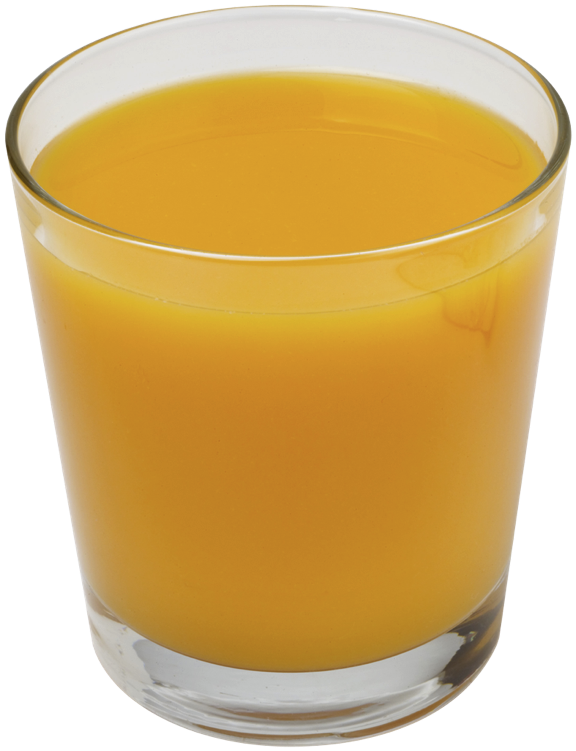 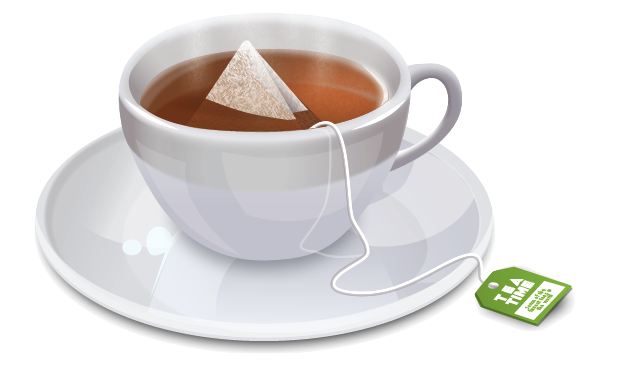 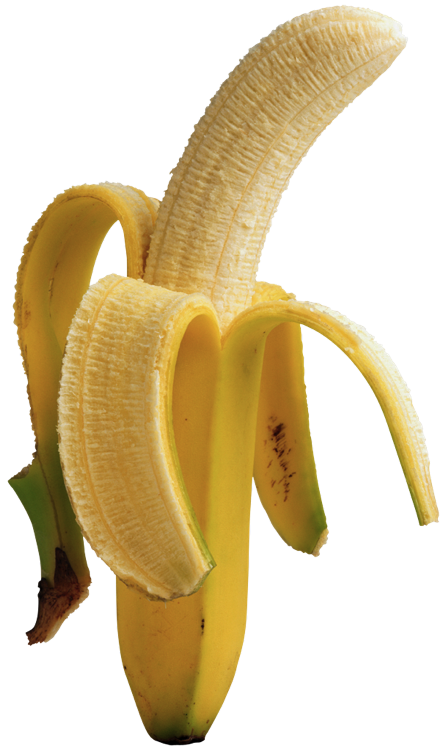 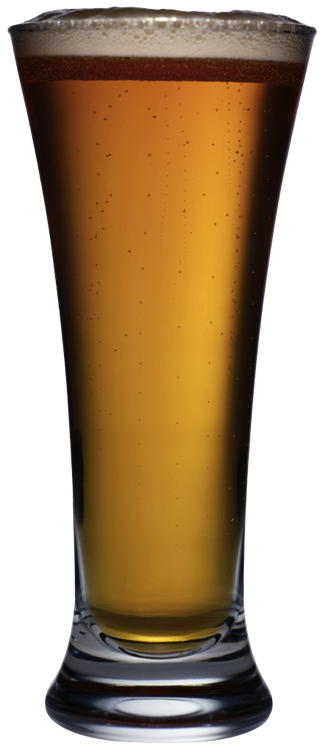 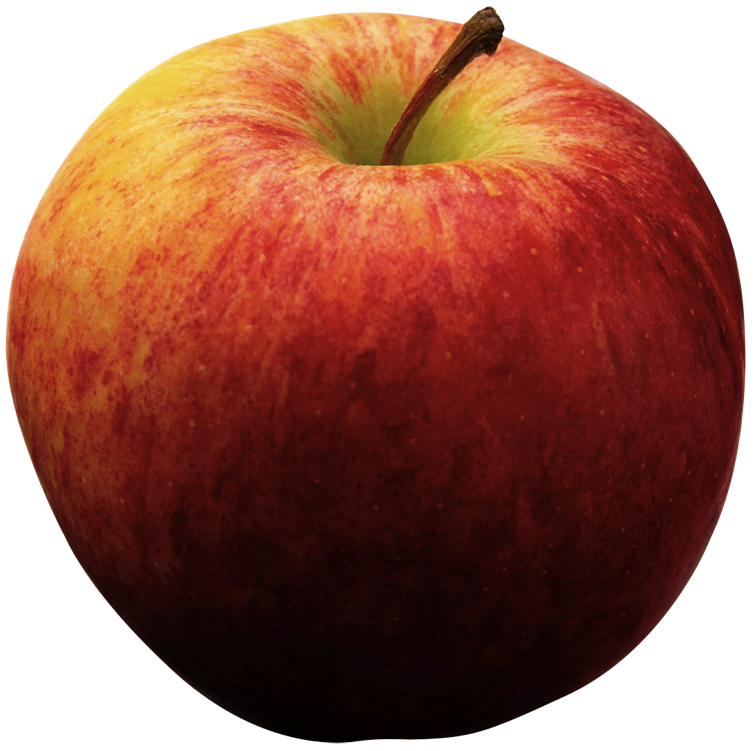 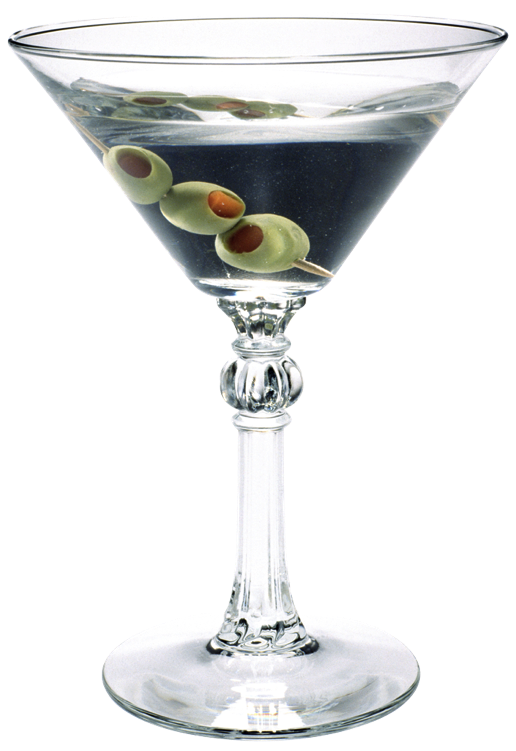 CODING WORK CONCLUSIONS
And all this has been processed into:
 x lines of code
7 music tracks
44 images
2 presentations